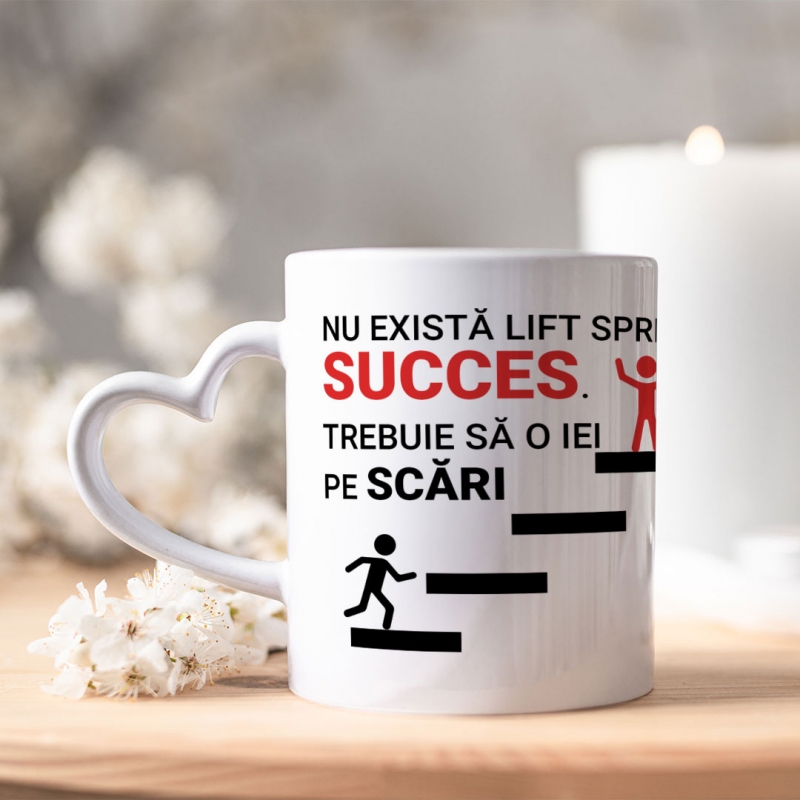 MESAJUL DE PE CANĂ
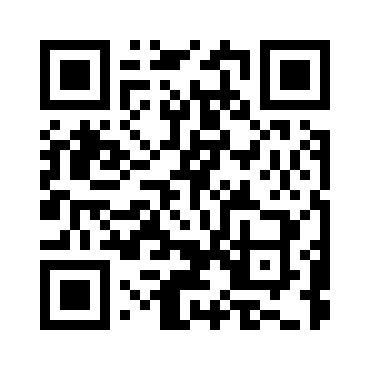 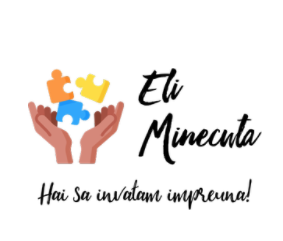 https://wordwall.net/resource/60206696/mesaj-prima-zi
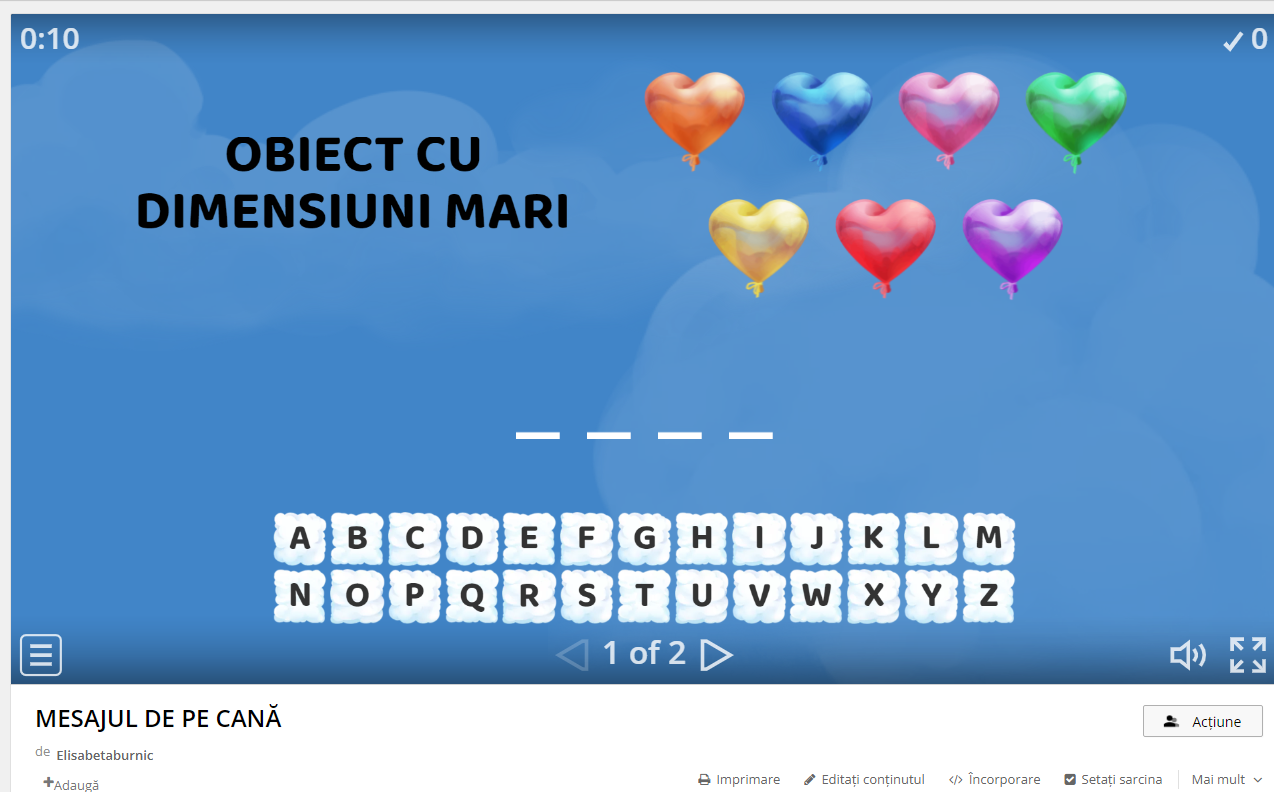 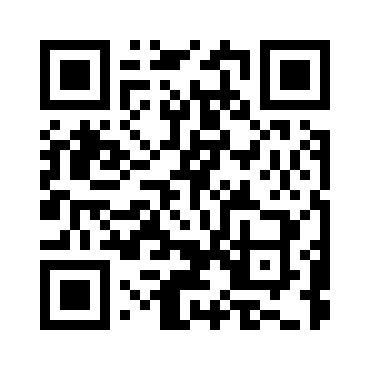 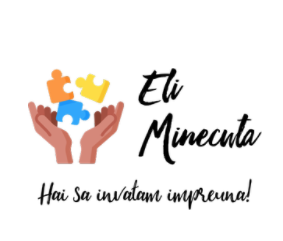 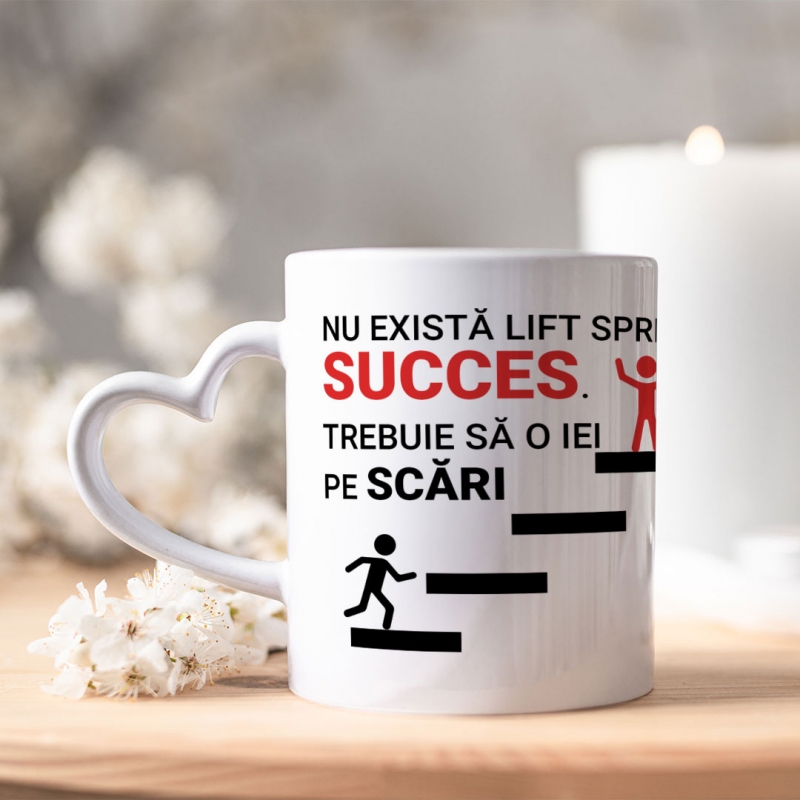 liftsucces
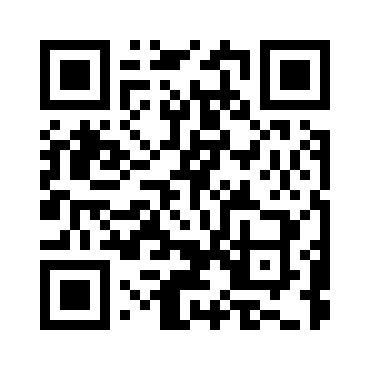 Oare există un lift către succes?
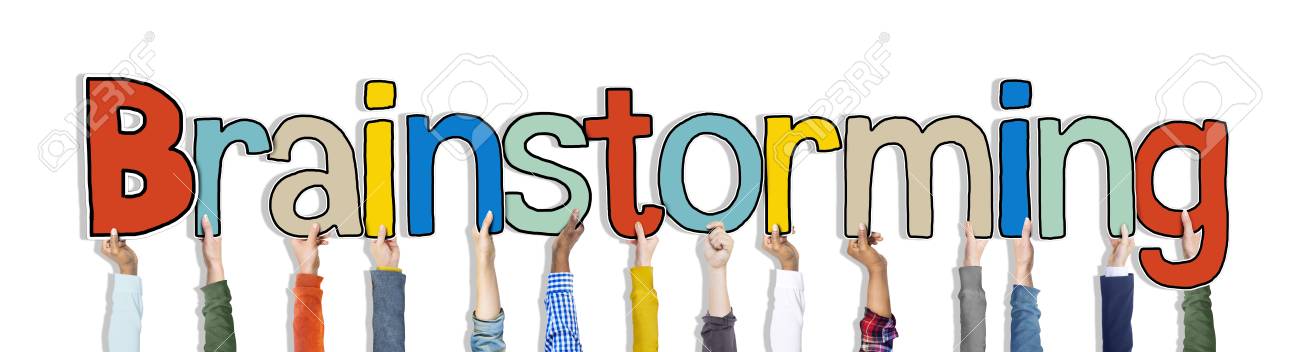 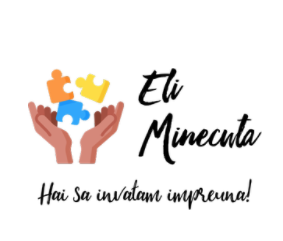 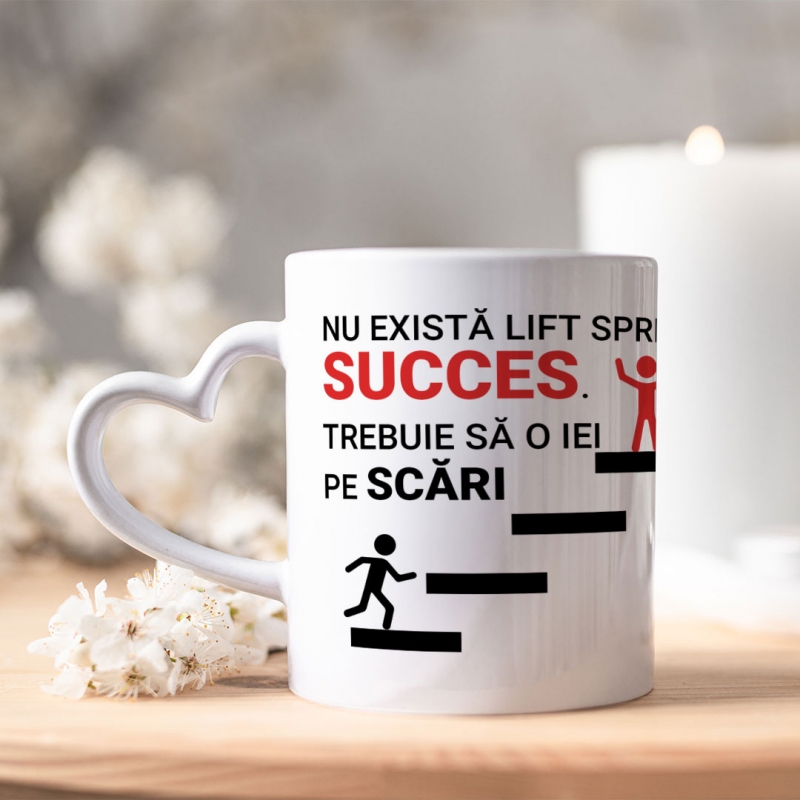 MESAJUL DE PE CANĂ
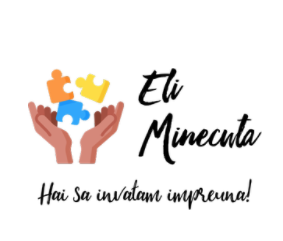 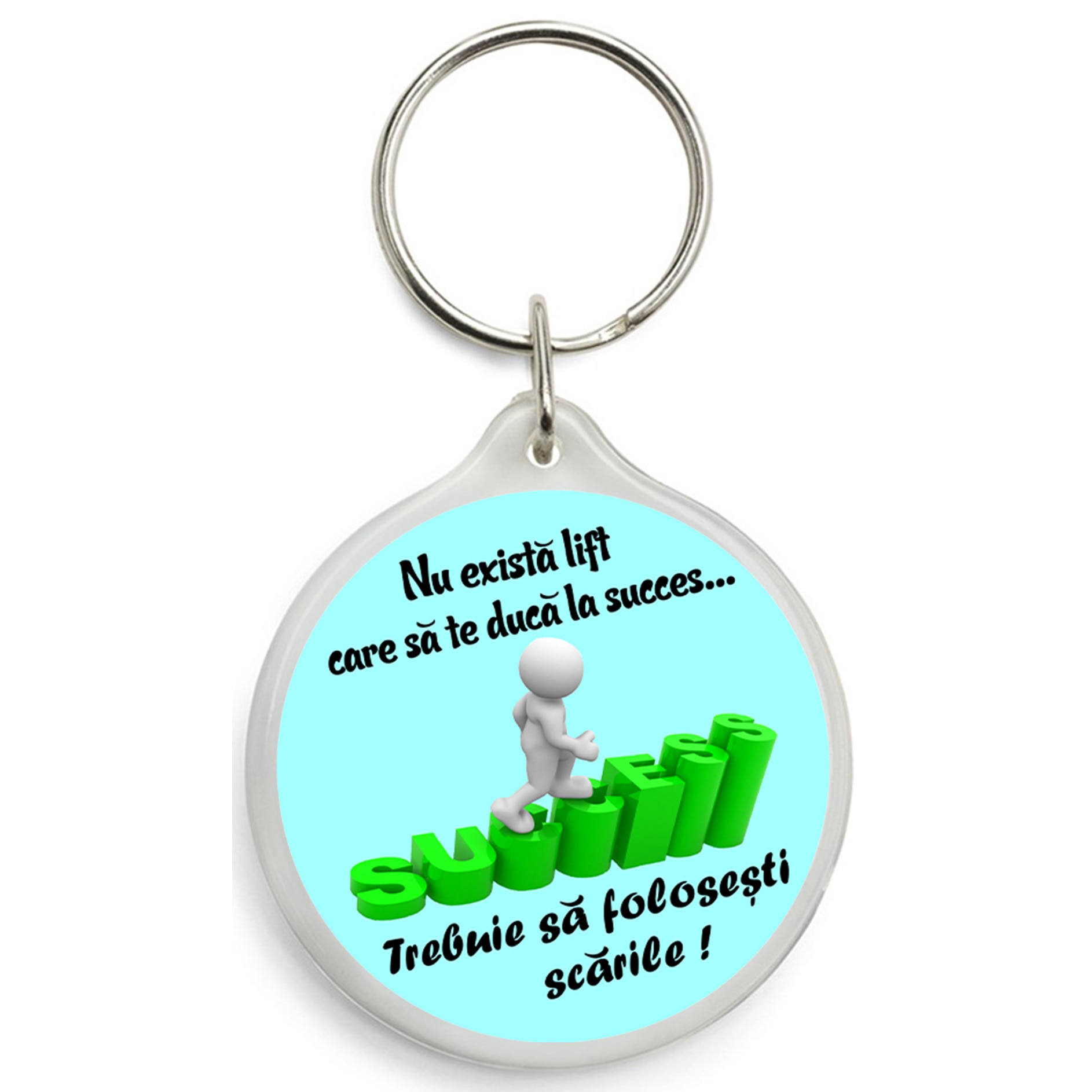 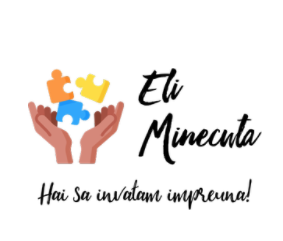 Sursă imagine: @Ioana Loredana Cuceu